The Great War: World War IThe War to End All Wars
“The lamps have gone out all over Europe and we shall not see them lit again in our lifetime.” 
- British Prime Minister Lord Grey
Long Term Causes of World War I
Nationalism
Militarism
Imperialism
Peace time alliances
Long-standing ethnic grudges
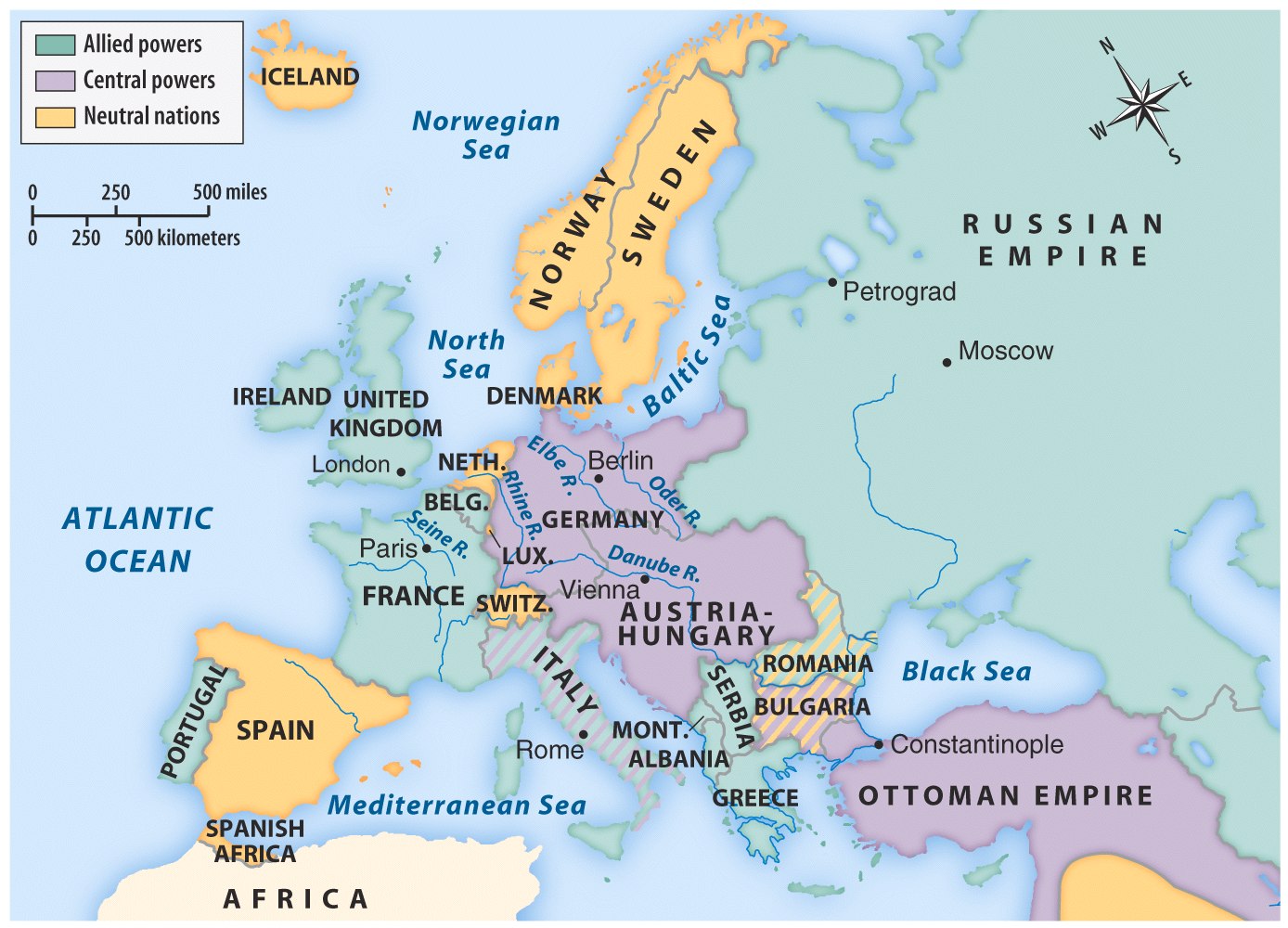 Map 22.1 European Alliances in 1914 (p. 638)
[Speaker Notes: Map 22.1 European Alliances in 1914 (p. 638) ©Bedford St. Martin’s]
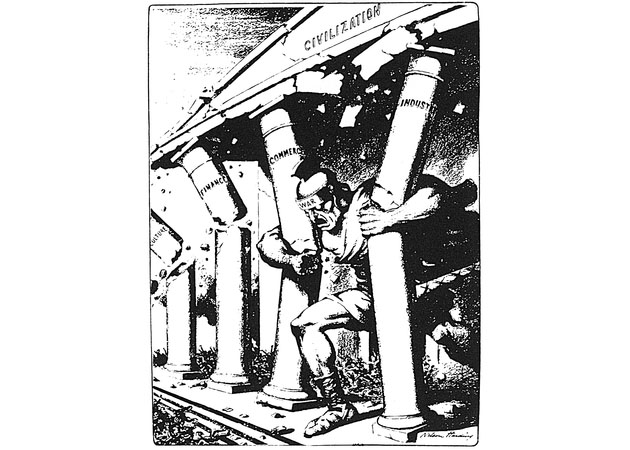 25_8.jpg
[Speaker Notes: In this cartoon, the Samson-like War pulls down the temple of Civilization]
Short term timeline leading to World War I
June 28 - Assassination of Austro-Hungarian Archduke and heir, Francis Ferdinand (and Sophie, his wife)
July 23 - Austria issues ultimatum to Serbia and invades on July 27
July 28-30 - Russians mobilize as Serbia’s ally
August 1 - Germany, Austria-Hungary’s ally, declares war on Russia (and Serbia)
August 3 - Germany declares war on France (allied with Russia) and invades Belgium en route to Paris, France
August 4 - Great Britain, France’s ally, declares war on Germany
The sides formed
Triple Entente (Allies)
France
Great Britain
Italy
Russia (1917 exit)
United States (1917 entry)
Central Powers
Germany
Austria-Hungary (empire)
Ottoman Empire
Bulgaria
United States remains neutral
Woodrow Wilson: “Remain neutral in thought as well as deed”
To protect international trading rights
“He kept us out of war.” 1916 presidential campaign slogan
More Propaganda
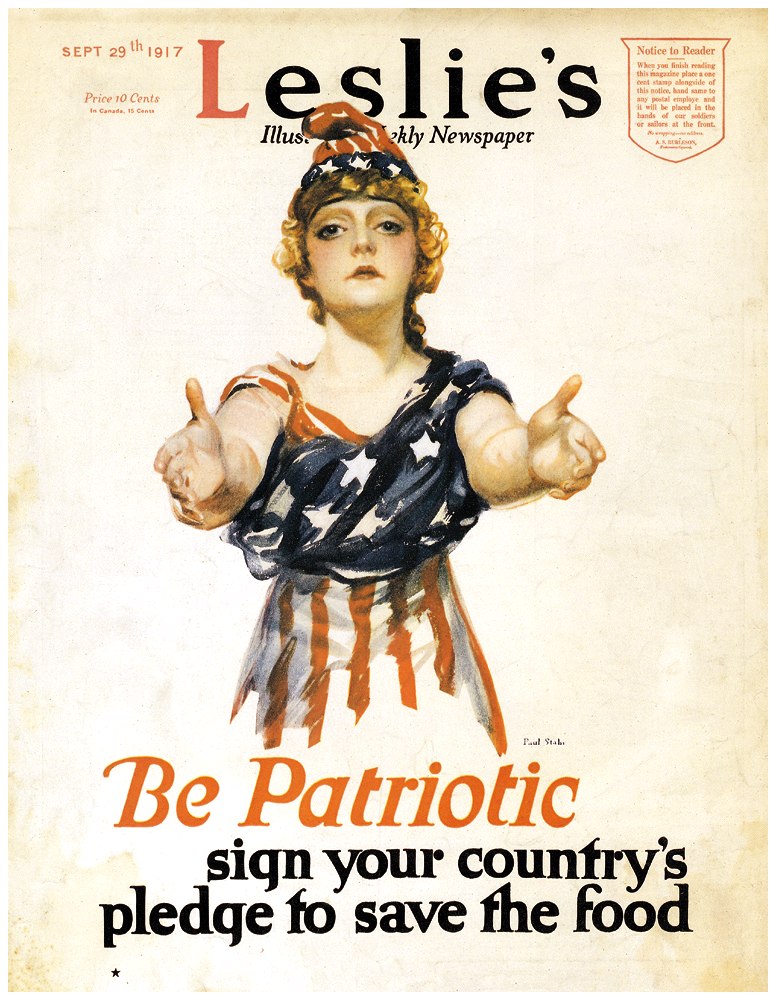 America and the War Effort (p. 636)
[Speaker Notes: America and the War Effort (p. 636) ©Bedford St. Martin’s]
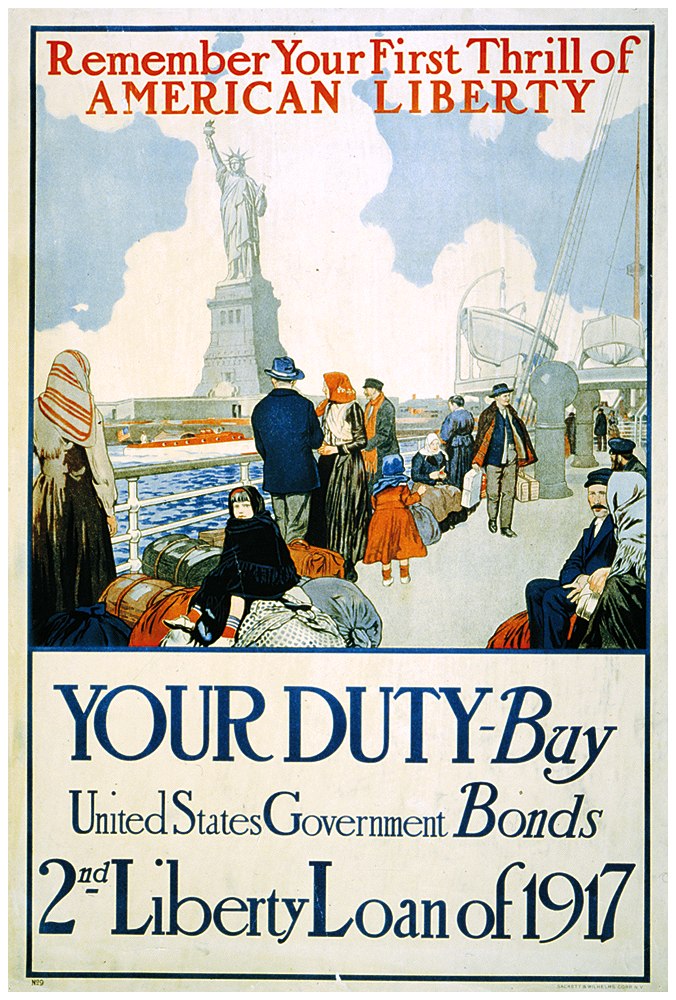 “Remember Your First Thrill of American Liberty” (p. 649)
[Speaker Notes: “Remember Your First Thrill of American Liberty” (p. 649) ©Bedford St. Martin’s]
Fighting the War
New style of warfare: mechanized
Machine guns
tanks
long-range, heavy artillery 
poison gas (various types)
Trench warfare (not entirely new)
“No-Man’s Land”
Hand grenades
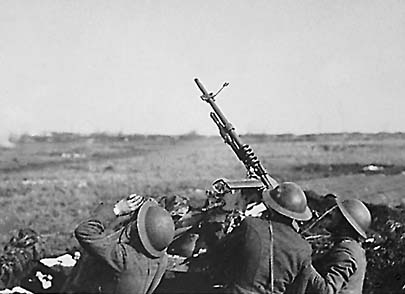 Other factors after US entry
Russian revolution and withdrawal (Treaty of Brest-Litovsk) allowed Germany to focus on Western front entirely
Naval shipping losses = huge. Led to “Convoy System” and record ship construction
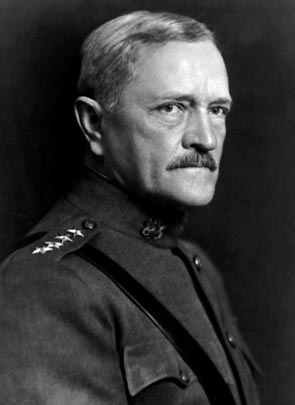 Pershing’s Crusaders: The Doughboys
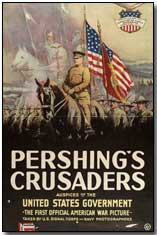 American Expeditionary Force (AEF)
General John J. Pershing
First major action in spring 1918
American Battles:1918
German Counter-offensive
Chateau-Thierry (2nd Battle of the Marne)
Belleau Wood (June 1918)
Meuse (river) - Argonnes (forest) Offensive (Fall 1918)
St. Mihiel
November 11, 1918 - Armistice (cease-fire)
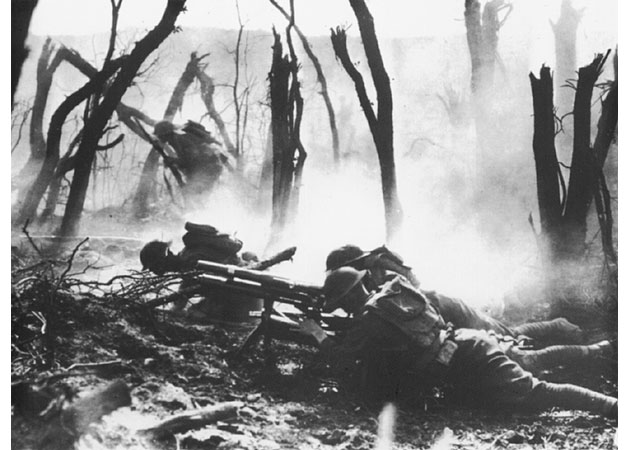 25_13.jpg
[Speaker Notes: A gun crew firing on entrenched German positions]
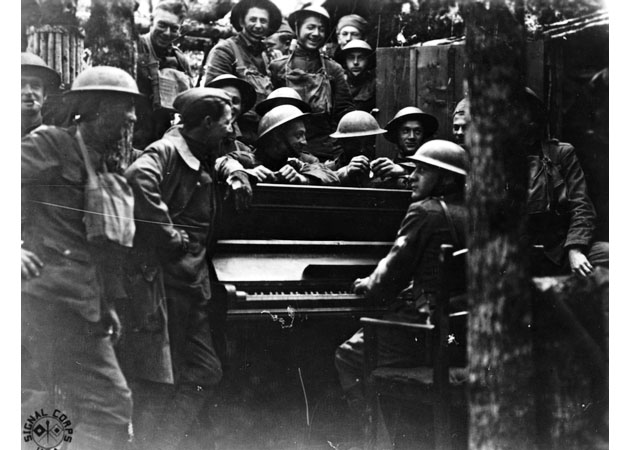 25_19.jpg
[Speaker Notes: Yanks play abandoned German piano]
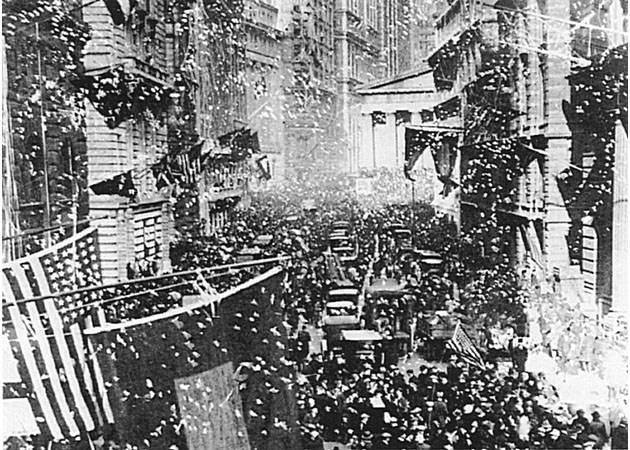 25_16.jpg
[Speaker Notes: Celebration of the Armistice, New York City]
Casualties
50,000 Americans died in 1918 combat
1918 Influenza epidemic (worldwide) killed thousands of soldiers and millions of people around the globe
112,000 American fatalities
Approximate Comparative Losses in World War I
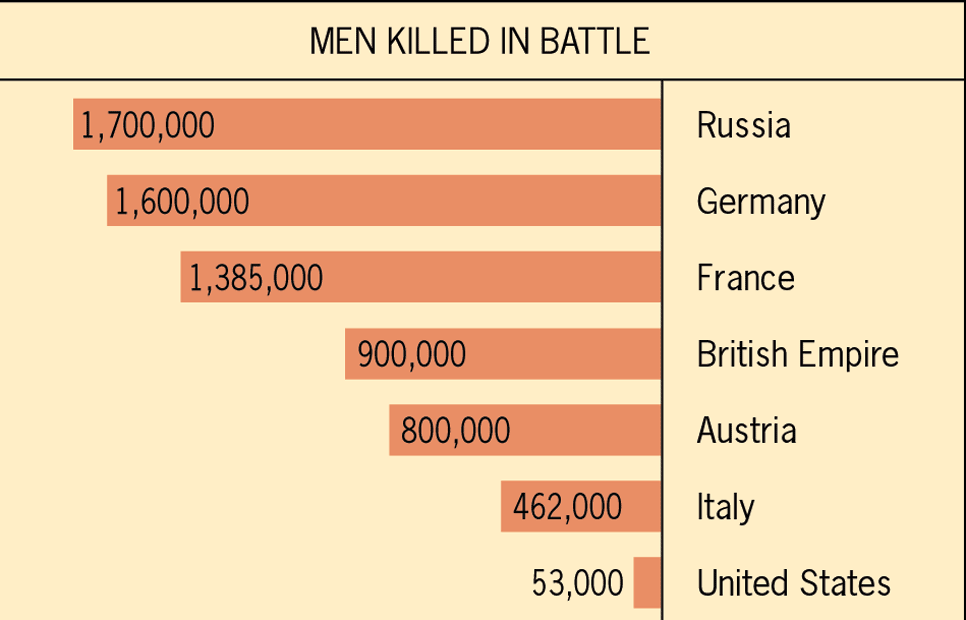 [Speaker Notes: Figure 31.1: Approximate Comparative Losses in World War I ©Houghton Mifflin]
Winning the Peace: The Versailles Peace Conference
Paris and Palace of Versailles
Big Four:
Woodrow Wilson (USA)
David Lloyd George (GBR)
Georges Clemenceau (FR)
Orlando Vittorio (IT)
Russia excluded
Defeated powers humiliated
Wilson’s 14 points the major proposal
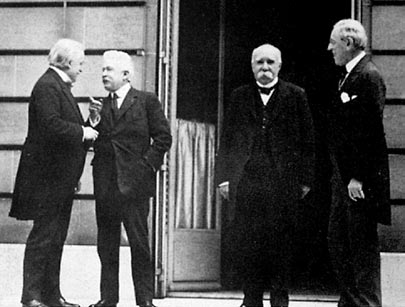 Wilson’s 14 Points
To “make the world safe for democracy”
#1-5 - international law recommendations
#6-13 - European boundary restructure
#14 - League of Nations
Spanish Flu
1918- More death at the worst time
Worst pandemic in centuries